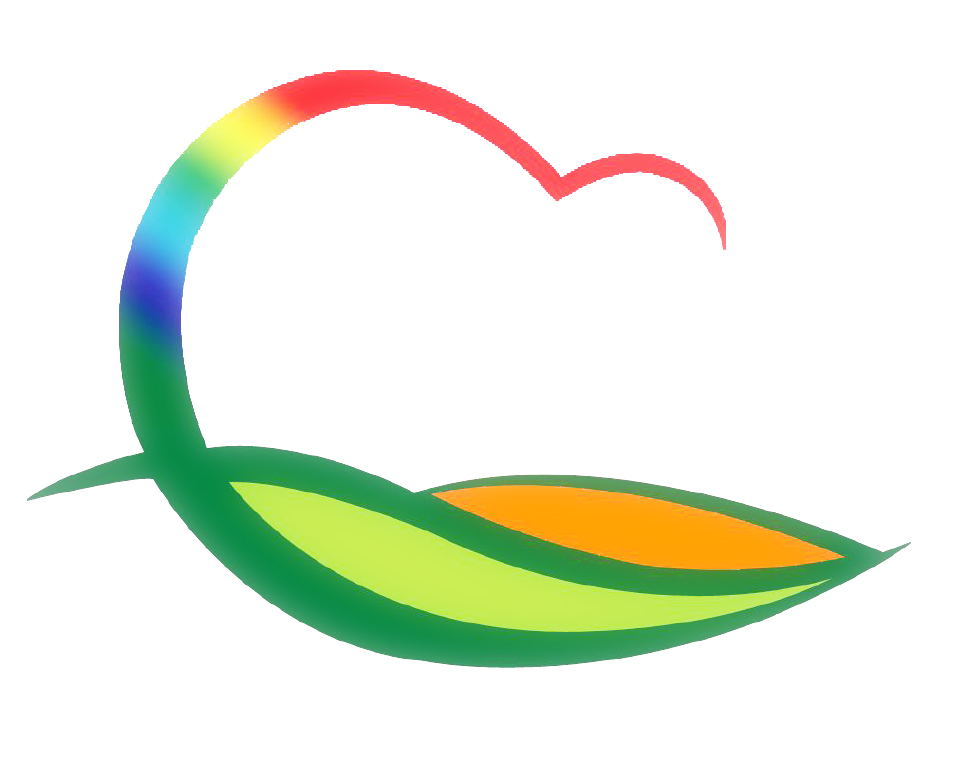 도 시 건 축 과
2-1.  영동 햇살가득 다담길 조성사업 추진
12. 7.(월) ~ 12. 11.(금) / 중앙지구대 ~ 소화의원
절토사면 토공 정리 L=374m
2-2. 다목적광장 가로등 및 경관조형물 설치 공사 추진 
12. 10.(목) / 38,762천원 / 용산면 법화리 332-1 일원
태양광 가로등 및 경관 조형물 설치 공사 착공